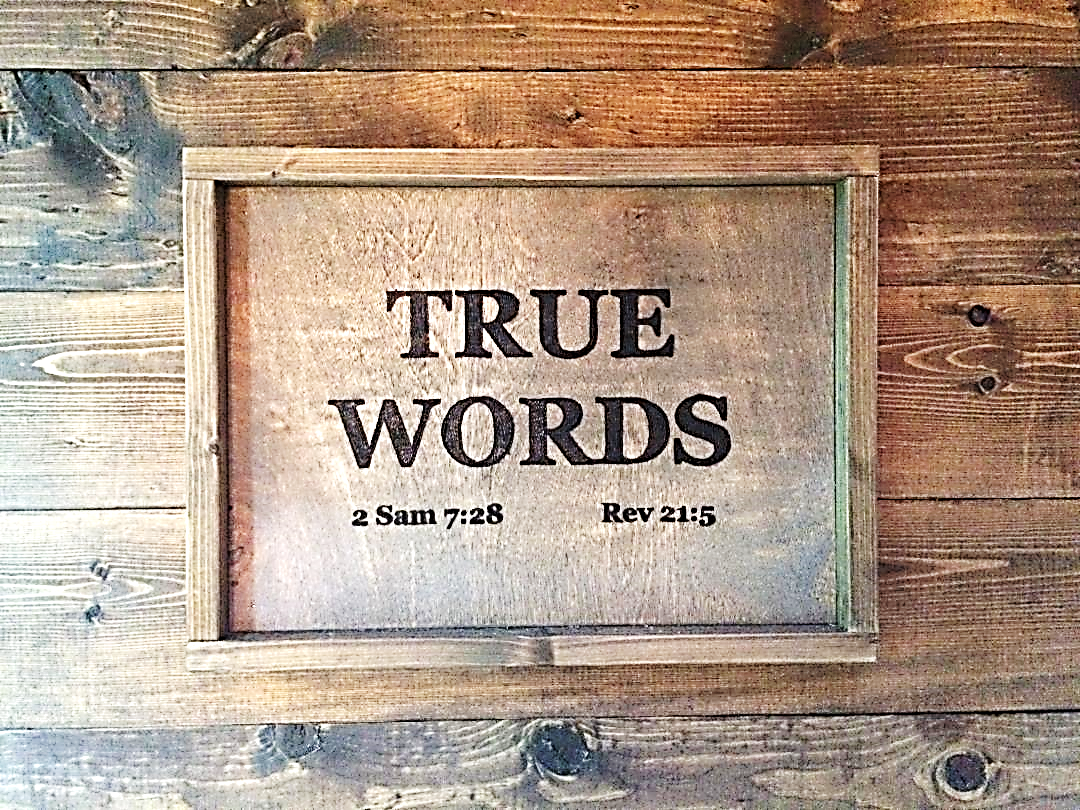 SERMON TITLE
Keepers
At Home
Titus 2:1-3   But speak thou the things which become sound doctrine:  2 That the aged men be sober, grave, temperate, sound in faith, in charity, in patience.  3 The aged women likewise, that they be in behaviour as becometh holiness, not false accusers, not given to much wine, teachers of good things;
True Words Christian Church
Titus 2:4-5   That they may teach the young women to be sober, to love their husbands, to love their children,  5 To be discreet, chaste, keepers at home, good, obedient to their own husbands, that the word of God be not blasphemed.
True Words Christian Church
John 6:47   Verily, verily, I say unto you, He that believeth on me hath everlasting life.
True Words Christian Church
Acts 4:12   Neither is there salvation in any other: for there is none other name under heaven given among men, whereby we must be saved.
True Words Christian Church
Romans 3:28   Therefore we conclude that a man is justified by faith without the deeds of the law.
True Words Christian Church
1 John 5:13   These things have I written unto you that believe on the name of the Son of God; that ye may know that ye have eternal life, and that ye may believe on the name of the Son of God.
True Words Christian Church
Hebrews 5:12-13   For when for the time ye ought to be teachers, ye have need that one teach you again which be the first principles of the oracles of God; and are become such as have need of milk, and not of strong meat.  13 For every one that useth milk is unskilful in the word of righteousness: for he is a babe.
True Words Christian Church
Hebrews 5:14   But strong meat belongeth to them that are of full age, even those who by reason of use have their senses exercised to discern both good and evil.
True Words Christian Church
Hebrews 6:1-3   Therefore leaving the principles of the doctrine of Christ, let us go on unto perfection; not laying again the foundation of repentance from dead works, and of faith toward God,  2 Of the doctrine of baptisms, and of laying on of hands, and of resurrection of the dead, and of eternal judgment.  3 And this will we do, if God permit.
True Words Christian Church
Hebrews 6:4-6   For it is impossible for those who were once enlightened, and have tasted of the heavenly gift, and were made partakers of the Holy Ghost,  5 And have tasted the good word of God, and the powers of the world to come,  6 If they shall fall away, to renew them again unto repentance; seeing they crucify to themselves the Son of God afresh, and put him to an open shame.
True Words Christian Church
Hebrews 6:7-8   For the earth which drinketh in the rain that cometh oft upon it, and bringeth forth herbs meet for them by whom it is dressed, receiveth blessing from God:  8 But that which beareth thorns and briers is rejected, and is nigh unto cursing; whose end is to be burned.
True Words Christian Church
Proverbs 1:22-23   How long, ye simple ones, will ye love simplicity? and the scorners delight in their scorning, and fools hate knowledge?  23 Turn you at my reproof: behold, I will pour out my spirit unto you, I will make known my words unto you.
True Words Christian Church
Proverbs 1:24-26   Because I have called, and ye refused; I have stretched out my hand, and no man regarded;  25 But ye have set at nought all my counsel, and would none of my reproof:  26 I also will laugh at your calamity; I will mock when your fear cometh;
True Words Christian Church
Proverbs 1:27-29   When your fear cometh as desolation, and your destruction cometh as a whirlwind; when distress and anguish cometh upon you.  28 Then shall they call upon me, but I will not answer; they shall seek me early, but they shall not find me:  29 For that they hated knowledge, and did not choose the fear of the LORD:
True Words Christian Church
Proverbs 1:30-32   They would none of my counsel: they despised all my reproof.  31 Therefore shall they eat of the fruit of their own way, and be filled with their own devices.  32 For the turning away of the simple shall slay them, and the prosperity of fools shall destroy them.
True Words Christian Church
Titus 2:4-5   That they may teach the young women to be sober, to love their husbands, to love their children,  5 To be discreet, chaste, keepers at home, good, obedient to their own husbands, that the word of God be not blasphemed.
True Words Christian Church
1 Timothy 5:14   I will therefore that the younger women marry, bear children, guide the house, give none occasion to the adversary to speak reproachfully.
True Words Christian Church
Proverbs 14:1   Every wise woman buildeth her house: but the foolish plucketh it down with her hands.
True Words Christian Church
Proverbs 31:27-28   She looketh well to the ways of her household, and eateth not the bread of idleness.  28 Her children arise up, and call her blessed; her husband also, and he praiseth her.
True Words Christian Church
Genesis 18:9   And they said unto him, Where is Sarah thy wife? And he said, Behold, in the tent.
True Words Christian Church
Deuteronomy 22:13-14   If any man take a wife, and go in unto her, and hate her,  14 And give occasions of speech against her, and bring up an evil name upon her, and say, I took this woman, and when I came to her, I found her not a maid:
True Words Christian Church
Deuteronomy 22:15-16   Then shall the father of the damsel, and her mother, take and bring forth the tokens of the damsel's virginity unto the elders of the city in the gate:  16 And the damsel's father shall say unto the elders, I gave my daughter unto this man to wife, and he hateth her;
True Words Christian Church
Deuteronomy 22:17-18   And, lo, he hath given occasions of speech against her, saying, I found not thy daughter a maid; and yet these are the tokens of my daughter's virginity. And they shall spread the cloth before the elders of the city.  18 And the elders of that city shall take that man and chastise him;
True Words Christian Church
Proverbs 29:15   The rod and reproof give wisdom: but a child left to himself bringeth his mother to shame.
True Words Christian Church
Proverbs 10:5   He that gathereth in summer is a wise son: but he that sleepeth in harvest is a son that causeth shame.
True Words Christian Church
1 Timothy 2:13-14   For Adam was first formed, then Eve.  14 And Adam was not deceived, but the woman being deceived was in the transgression.
True Words Christian Church
Judges 4:4-5   And Deborah, a prophetess, the wife of Lapidoth, she judged Israel at that time.  5 And she dwelt under the palm tree of Deborah between Ramah and Beth-el in mount Ephraim: and the children of Israel came up to her for judgment.
True Words Christian Church
Judges 4:8-9   And Barak said unto her, If thou wilt go with me, then I will go: but if thou wilt not go with me, then I will not go.  9 And she said, I will surely go with thee: notwithstanding the journey that thou takest shall not be for thine honour; for the LORD shall sell Sisera into the hand of a woman. And Deborah arose, and went with Barak to Kedesh.
True Words Christian Church
Proverbs 31:10-13   Who can find a virtuous woman? for her price is far above rubies.  11 The heart of her husband doth safely trust in her, so that he shall have no need of spoil.  12 She will do him good and not evil all the days of her life.  13 She seeketh wool, and flax, and worketh willingly with her hands.
True Words Christian Church
Proverbs 31:14-16   She is like the merchants' ships; she bringeth her food from afar.  15 She riseth also while it is yet night, and giveth meat to her household, and a portion to her maidens.  16 She considereth a field, and buyeth it: with the fruit of her hands she planteth a vineyard.
True Words Christian Church
Proverbs 31:17-19   She girdeth her loins with strength, and strengtheneth her arms.  18 She perceiveth that her merchandise is good: her candle goeth not out by night.  19 She layeth her hands to the spindle, and her hands hold the distaff.
True Words Christian Church
Proverbs 31:19-21   She layeth her hands to the spindle, and her hands hold the distaff.  20 She stretcheth out her hand to the poor; yea, she reacheth forth her hands to the needy.  21 She is not afraid of the snow for her household: for all her household are clothed with scarlet.
True Words Christian Church
Proverbs 31:22-24   She maketh herself coverings of tapestry; her clothing is silk and purple.  23 Her husband is known in the gates, when he sitteth among the elders of the land.  24 She maketh fine linen, and selleth it; and delivereth girdles unto the merchant.
True Words Christian Church
Proverbs 31:25-27   Strength and honour are her clothing; and she shall rejoice in time to come.  26 She openeth her mouth with wisdom; and in her tongue is the law of kindness.  27 She looketh well to the ways of her household, and eateth not the bread of idleness.
True Words Christian Church
Proverbs 31:28-31   Her children arise up, and call her blessed; her husband also, and he praiseth her.  29 Many daughters have done virtuously, but thou excellest them all.  30 Favour is deceitful, and beauty is vain: but a woman that feareth the LORD, she shall be praised.  31 Give her of the fruit of her hands; and let her own works praise her in the gates.
True Words Christian Church
Acts 18:1-3   After these things Paul departed from Athens, and came to Corinth;  2 And found a certain Jew named Aquila, born in Pontus, lately come from Italy, with his wife Priscilla; (because that Claudius had commanded all Jews to depart from Rome:) and came unto them.  3 And because he was of the same craft, he abode with them, and wrought: for by their occupation they were tentmakers.
True Words Christian Church
Acts 18:18-19   And Paul after this tarried there yet a good while, and then took his leave of the brethren, and sailed thence into Syria, and with him Priscilla and Aquila; having shorn his head in Cenchrea: for he had a vow.  19 And he came to Ephesus, and left them there: but he himself entered into the synagogue, and reasoned with the Jews.
True Words Christian Church
Acts 18:26   And he began to speak boldly in the synagogue: whom when Aquila and Priscilla had heard, they took him unto them, and expounded unto him the way of God more perfectly.
True Words Christian Church
Romans 16:3-4   Greet Priscilla and Aquila my helpers in Christ Jesus:  4 Who have for my life laid down their own necks: unto whom not only I give thanks, but also all the churches of the Gentiles.
True Words Christian Church
1 Corinthians 16:19   The churches of Asia salute you. Aquila and Priscilla salute you much in the Lord, with the church that is in their house.
True Words Christian Church
Genesis 2:18   And the LORD God said, It is not good that the man should be alone; I will make him an help meet for him.
True Words Christian Church